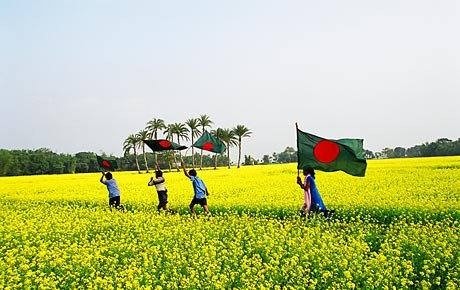 اهلا و سهلا
تعريف المعلم     
ابو عمر محمد فاروق حسين
 مدير المدرسة 
المدرسة الدخليةالسلامية  بروداروغاهت
سيتاكتد ستوغرام
Emil – aomfaruk1177@gmail.com
Mobail – 01818433486
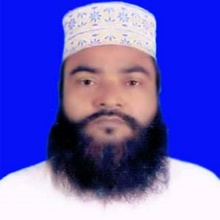 تعريف الدرس
الصف التاسع من الداخل
القواعد اللغة العربية
الدرس الثانى
الفعل المضارع
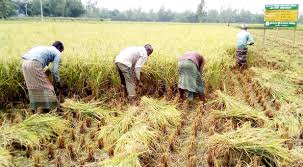 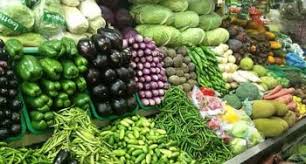 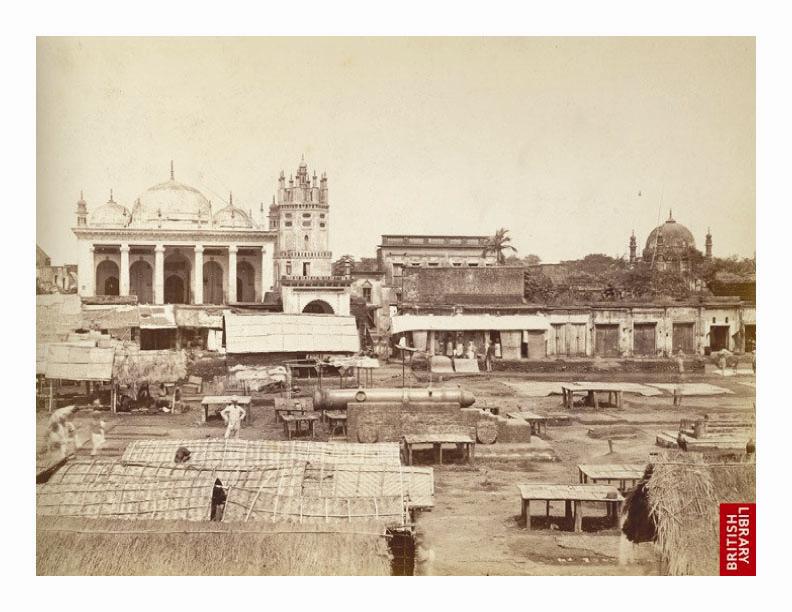 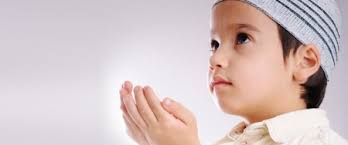 الوحدة الاولى
علم الصرف
الدرس الثانى
الفعل و اقسامه
الصفخة: 9-11
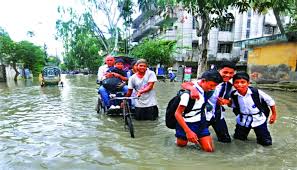 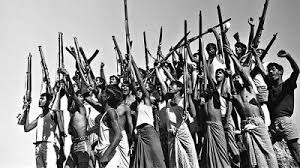 পাঠ ঘোষণা
আজকের পাঠ  - 
 الفعل المضارع
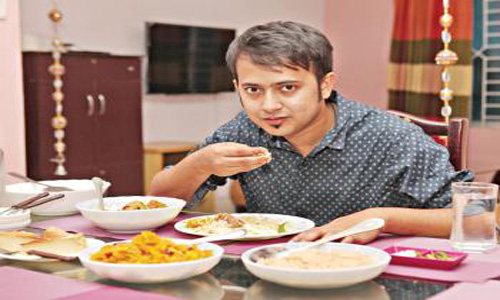 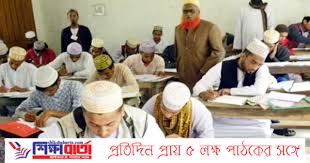 শিখণ ফল 
এ পাঠ শিক্ষার্থীরা –  
১। الفعل المضارع-এর সংজ্ঞা দিতে পারবে। 
২। الفعل المضارع-এর প্রকারভেদ বলতে পারবে 
৩। الفعل المضارع-এর আলামত বা চিহ্ন বলতে পারবে।
يأكل  = খাচ্ছে
يكتب   = লিখছে
فعل এর উদাহরণ
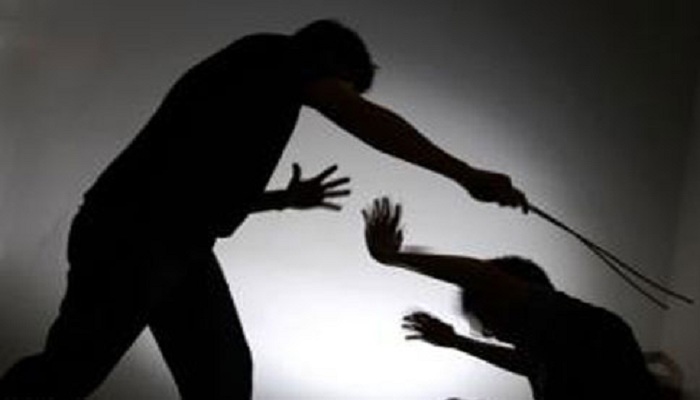 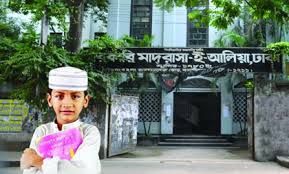 ضربَ  زيدٌ  عمراً
يذهب الطالب فى المدرسة
الفعل المضارع এর সংজ্ঞা
الفعل المضارع এর পরিচয়ঃ  المضارع  শব্দটি    المضارعة  মাসদার থেকে     اسم فاعل      এর واحد مذكر এর সিগাহ। এর আবিধানিক অর্থ- সদৃশ, অনুরূপিত্যাদি।
المضارع এর পারিভাষিক অর্থ- যে  فعلবর্তমান বা ভবিষ্যৎ কালের কোনো অবস্থা, বুঝায় তাকে الفعل المضارع  বলে । যেমন- يَضْرِبُ –ينصر
المضارع এর বিষলশন
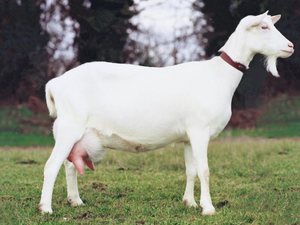 المضارع
ع
ض
ر
+
=
+
ضرع
ضرع এর অর্থ স্তন
المضارع এর নামকরণ
+
استقبال
مضارع
حال
=
যেহেতু  حال তথা বর্তমানকাল ও استقبال বা ভবিষ্যৎ কাল একত্রিত হয়েছে তাই তাকে مضارع  বলে ।
المضارع এর আলামত
المضارع এর আলামত হচ্ছে ৪ টি যথা         
ا – ت  - ي  - ن 
  এদের একত্রে বলা হয় –اتين 
যেমন - ينصر – تنصر – انصر – ننصر 
ا - আসে একটি ছিগার জন্য । ت - আসে ৮ টি ছিগার জন্য
ي - আসে ৪ টি ছিগার জন্য । ن  - আসে ১টি ছিগার জন্য
المضارع الفعل এর গঠন পদ্ধতি 
প্রগঠন প্রণালিঃ- ماضي থেকে  مضارع   এর সীগাহ সমূহ গঠন করতে হলে  مضارع এর ৪টি চিহ্ন  ا – ت  - ي  - ن   এর যে কোনো একটি ماضي এর সীগার শুরুতে যোগ করতে হবে।      فاء كلمة -কে সাকিন করে  عين كلمة  -তে বাব অনুসারে যবর,যের বয পেশ আর শেষাক্ষরে পেসশ দিতে হবে। এ ক্ষেত্রে علامة المضارع -টি যবর বিশিষ্ট হবে। যেমন - نصر  থেকে ينصر , ضرب থেকে يضرب ইতাদি। এ ছাড়া আরো ২টি পদ্ধতি আছে ।
الاقسام الفعل المضارع
 الفعل المضارعএর প্রকারভেদ – 
1) الفعل المضارع المثبت
2) الفعل المضارع المنفي
3) الفعل المضارع المنفي المجحود بلم
4) الفعل المضارع المنفي المؤكد بلن
5) الفعل المضارع بلام التاكيد و نون التاككيد
একক কাজ 
المضارع এর আলামত কতটি ও কী কী? বল।
জোড়ায় কাজ 
 الفعل المضارع কত প্রকার ও কী কী লিখ?
দলীয় কাজ 
المضارع এর নামকরণ লিখ?
বাড়ির কাজ
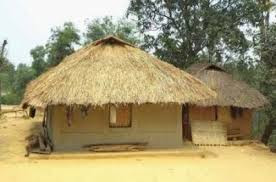 المضارع الفعل এর গঠন পদ্ধতি লিখে আনবে?
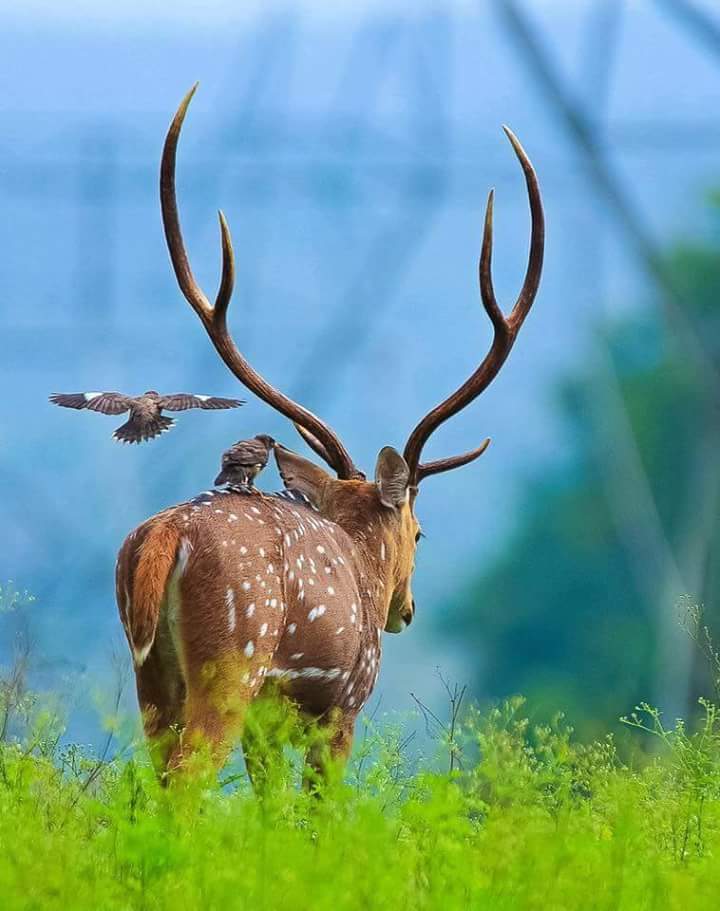 সবাইকে ধন্যবাদ